Cardiovascular Disease in Patients with Well Controlled HIVModule 2 Zoom Activities
#1: Interprofessional CVD Care (IPE) Objective: Develop and explain recommendations to optimize a patient’s cardiovascular health using an interprofessional team-based approach
Case
James is a 50-year-old man with long-standing, well controlled HIV on 3TC, AZT, and r/LPV who presented to the clinic for routine HIV care. His last HIV RNA one month ago was undetectable, and his pill count shows that he is very adherent to his ART. James explained that he was having poor erections, and he was very frustrated and embarrassed. He had a history of high blood pressure not on treatment and smoked 8-10 cigarettes per day. 

Imagine you are part of a team evaluating a patient like James who has a number of CVD risk factors.
Multidisciplinary discussion
STEP 1: Spend 5 minutes reviewing Table 3 of the 2020 WHO HEARTS Technical Pack- age “Management of total CVD risk” (available in both the “no labs” and “lab based” documents in additional learner materials. 

STEP 2: Conduct multidisciplinary rounds – Allow each health profession in your group to suggest recommendations for James’s care that relate to their profession/expression. Fill out the provided table as a group with recommendations for each specified area of CVD care.

Use both handouts on the STRIPE HIV site for this activity.
Breakout rooms
15 minutes
Debrief
Answers
#2: Team-based discharge (IPE)Objective: Develop and explain recommendations to optimize a patient’s cardiovascular health using an interprofessional, team-based approach
Case
Joyce is a 38-year-old woman with 12 years of well controlled HIV who presents to a rural triage clinic with acute onset left-sided weakness of 6 hours duration and is found to have a stroke. After several days of hospitalization, Joyce's condition improves. You are preparing to discharge her from the hospital.
Small group discussion questions
Who would you engage to support Joyce after she is discharged?

In what ways do you envision these individuals supporting Joyce?


Refer to the Zoom handout on the STRIPE HIV site for these questions when in your breakout group.
Breakout rooms
10 minutes
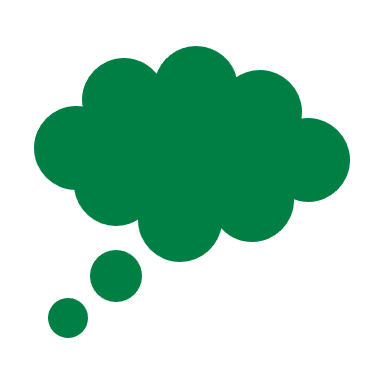 Reflection
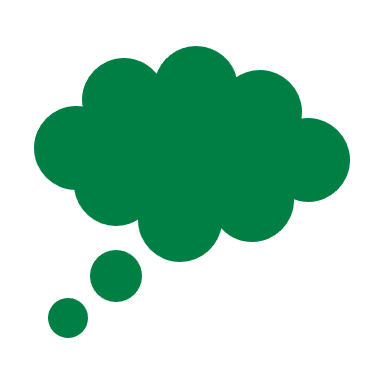 Key Points?